Title of Project
Student Name Here (Alphabetically) 
NSG 404: Fundamentals of Evidence Based Practice, Date
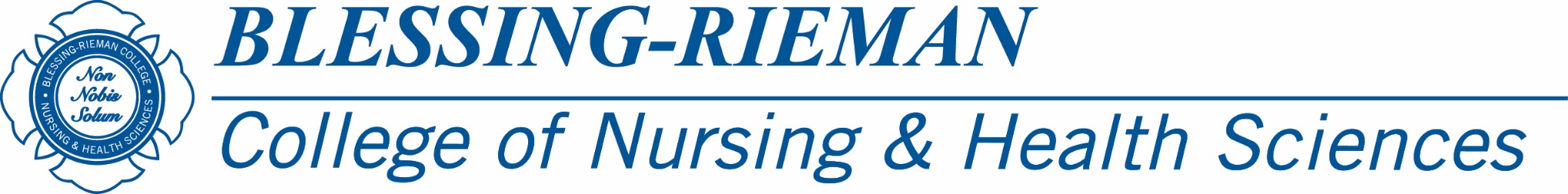 Key Practices Recommended
Significance Statement
Key Findings
References
Insert your text here. Remember, you can adjust the font size to fit your text.

You can also add pictures and graphs and move them to fit your needs.


REMEMBER TO SAVE AS AND RENAME THE FILE SO THAT YOU DON’T SAVE OVER THE TEMPLATE!
Insert your text here. Remember, you can adjust the font size to fit your text.

You can also add pictures and graphs.


REMEMBER TO SAVE AS AND RENAME THE FILE SO THAT YOU DON’T SAVE OVER THE TEMPLATE!
Insert your text here. Remember, you can adjust the font size to fit your text.

You can also add pictures and graphs and move them to fit your needs.


REMEMBER TO SAVE AS AND RENAME THE FILE SO THAT YOU DON’T SAVE OVER THE TEMPLATE!
Insert References Here
Key Methodology
Insert your text here. Remember, you can adjust the font size to fit your text.

You can also add pictures and graphs and move them to fit your needs.


REMEMBER TO SAVE AS AND RENAME THE FILE SO THAT YOU DON’T SAVE OVER THE TEMPLATE!
Tips
Superscript your references1
Your footnotes should correspond with your references (i.e. footnote 1 is number 1 under references)
DO NOT use Google Docs
[Speaker Notes: 24x48]